AS/A-LEVEL BIOLOGY3.3.3	Protein digestion and absorption presentation
To be used alongside AQA AS/A-level Biology protein digestion and absorption teaching notes
Copyright © 2015 AQA and its licensors. All rights reserved.
Version 1.0
Protein digestion
Like all digestion, this involves hydrolysis
Three types of enzyme involved
Endopeptidases: hydrolyse peptide bonds between specific amino acids in the middle of a polypeptide
Exopeptidases: hydrolyse peptide bonds between specific amino acids at the ends of a polypeptide
Dipeptidases: hydrolyse the peptide bond in a dipeptide
Copyright © 2015 AQA and its licensors. All rights reserved.
Version 1.0
Exopeptidases and endopeptidases
Exopeptidase breaks bonds at ends of polypeptide to produce dipeptides or individual amino acids
Endopeptidase breaks bonds in middle of polypeptide to produce shorter polypeptides
Copyright © 2015 AQA and its licensors. All rights reserved.
Pause for thought
The first stage of protein digestion occurs in the stomach.  
      An endopeptidase (pepsin) is the only protein-digesting enzyme in the stomach. 
      Only later, in the small intestine, is the food mixed with exopeptidases.
      Suggest the advantage of this sequence.
Copyright © 2015 AQA and its licensors. All rights reserved.
Dipeptidases
Dipeptidases are located in the surface membranes of cells lining the small intestine
They hydrolyse dipeptides into amino acids
As a result, the final products of protein digestion are amino acids, which are absorbed by cells lining the ileum of the small intestine
Copyright © 2015 AQA and its licensors. All rights reserved.
Summary of protein digestion
Copyright © 2015 AQA and its licensors. All rights reserved.
Amino acid absorption
Uptake from the ileum is by facilitated diffusion through specific carrier molecules in the surface membranes of epithelial cells
With each amino acid, one Na+ ion is also taken up, an example of co-transport
A diffusion gradient for Na+ is maintained by their active transport through the base of the epithelial cells
Amino acids pass through the base of the epithelial cells by facilitated diffusion
Copyright © 2015 AQA and its licensors. All rights reserved.
Uptake by co-transport
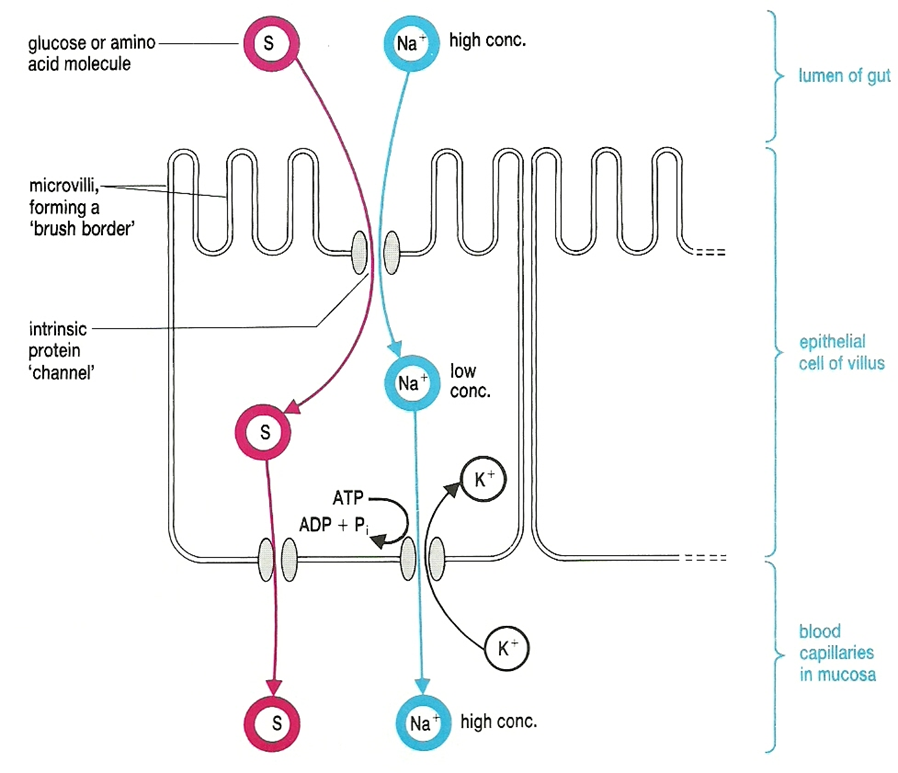 Copyright © 2015 AQA and its licensors. All rights reserved.
Version 1.0
Acknowledgements
Diagram in slide 8  Rowland, M., 1992, Biology, Thomas Nelson & Sons Ltd
Copyright © 2015 AQA and its licensors. All rights reserved.